UNIT-3
‘Zoonotic disease’
(Credit Hours-3+1)
Prions diseases
Transmissible spongiform encephalopathies (TSEs)
Infectious amyloidosis
Unconventional slow virus degenerative encephalopathies
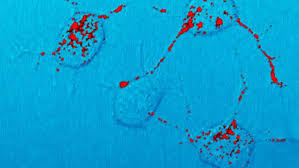 Introduction
Prions diseases/ TSE are a family of: 
Rare, Neurological disorder
Effects both humans and Animals 
Characterized by: 
long incubation periods
Neuronal loss
Failure to induce inflammatory response
Prion diseases are usually rapidly progressive and always fatal
Causative agent
Causative agents of TSEs are believed to be “PRIONs”
Termed: Prusiner (1982)
Dia. 25-50 nm in size

Able to induce abnormal folding of specific normal cellular proteins called prion proteins
Prion proteins: most abundantly in the brain
Abnormal folding leads to brain damage 
The prions is resistant to physical (high temp. UV rays) & chemical agents 
It is non-immunogenic & highly stable molecule
It produces slow and progressive infection
Identified Prion Diseases
Identified Prion Diseases
Bovine Spongiform Encephalopathy (BSE)
Also K/as: Mad Cow Disease
Characterized by a progressive degenerating condition giving rise to spongiform appearance of the brain
Host: A progressive neurological disorder of cattle
Geographical Distribution: United Kingdom
History: 
The first case of BSE in a cow: 1985
Officially Diagnosed in: 1986
BSE became a notifiable disease in: June, 1988
Feeding of cattle / sheep offal to other beef cattle was banned : July, 1988
Bovine offal was banned for human consumption in U.K. and Scotland from 1989
Bovine Spongiform Encephalopathy (BSE)
Symptoms:
Changes in mental state & behavior
Apprehension & excitability
Fixed gaze & humpback
Postural anomalies
Locomotor dysfunction
Ataxia
Tremor
Falling

Transmission: Consumption of beef or beef products
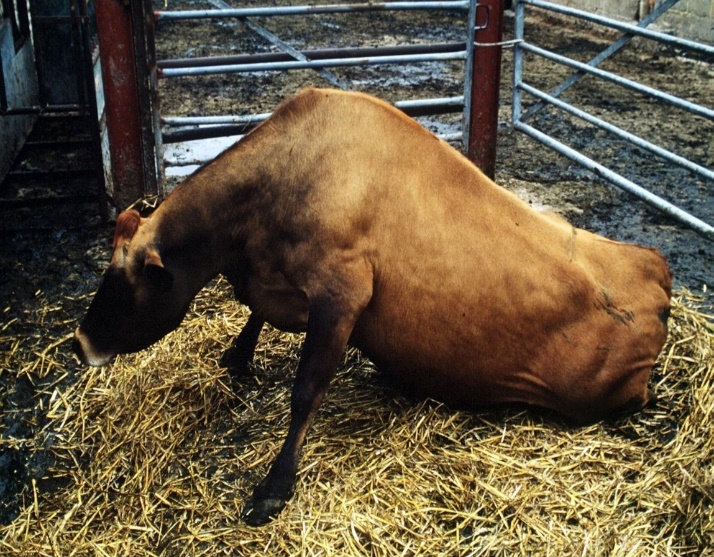 Bovine Spongiform Encephalopathy (BSE)
Diagnosis: 
Clinical sign &symptoms
Based on histopathology

Prevention & Control: 
Thoroughly cooked beef & beef products before consumption
Issue of animal health certificate from the government veterinary authorities of exporting countries 
BSE free certificate: the animals imported from these countries into India
Create public awareness: education about it potential health hazards
Careful handling of animals/ meat: particularly the brain or spinal cord tissues
Creutzfeldt-Jakob Disease (CJD)
Subacute spongiform encephalopathy
Rare brain disease: Effects one person per million population/year
Etiology: Classic CJD 
Host: Human 
Geographical Distribution: 
World wide mainly, United States
Higher incidence in cities
Sources of infection: 
Ingestion of brain & other tissue of scrapie infected sheep
Disease:
Incubation Period: Infection with this disease leads to death usually within 1 year of onset of illness
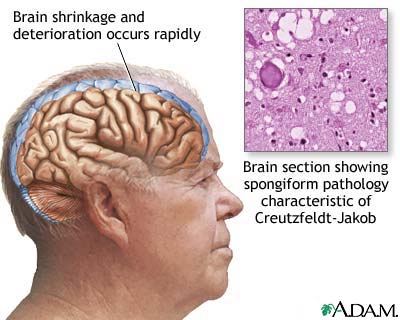 Creutzfeldt-Jakob Disease (CJD)
Symptoms: 
Rapid onset of dementia, 
a range of neurological symptoms 
i.e. walking difficulties
Sudden jerky movements,
Sometimes,
Visual disturbances 
Diagnosis: 
Clinical sign 
Histopathology-CNS
MRI
Treatment: Only supportive treatment
Prevention: Care during the handling of infected material & disinfection
CJD is not transmissible from person-to-person by normal contact
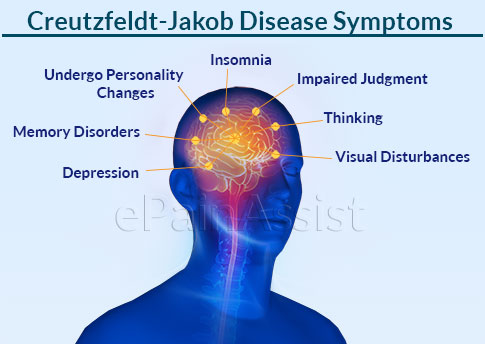 Variant Creutzfeldt-Jakob Disease (vCJD)